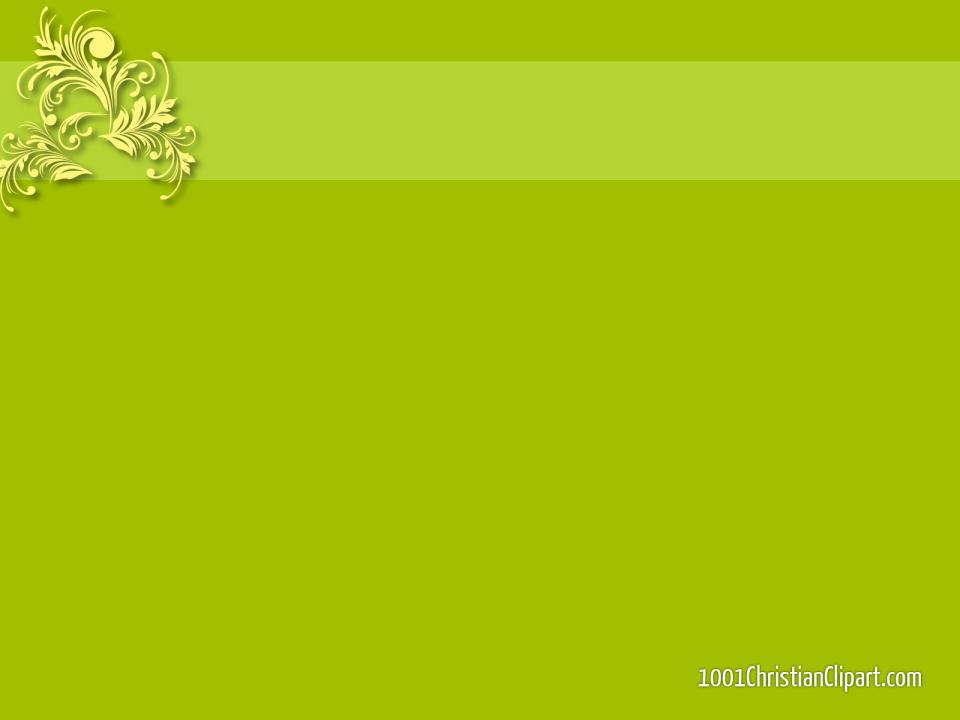 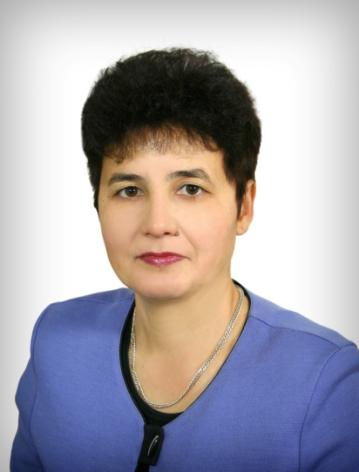 Башҡортостан РеспубликаһыБәләбәй  ҡалаһы15- се урта  мәктәбенең 	башҡорт теле һәм әҙәбиәте уҡытыусыһыВахитова Рима Әхмир ҡыҙыУчитель башкирского языка  и литературы МАОУ СОШ № 15 г. Белебея Республики Башкортостан  Вахитова Рима Ахмировна
“Исемең матур, кемдәр ҡушҡан?”
темаһына башҡорт теле һәм әҙәбиәте дәресе
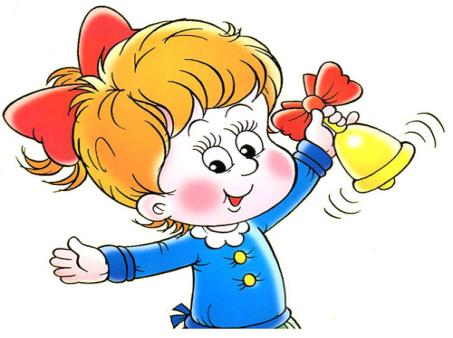 Ҡыңғырау шылтыраны,
Дәрес башлана хәҙер.
Беҙ инде матур итеп
Яуап бирергә әҙер.
Артикуляция  		күнегеүҙәре
а ә о ө у ү ы и 
	ҡ ғ ҫ ҙ һ ң
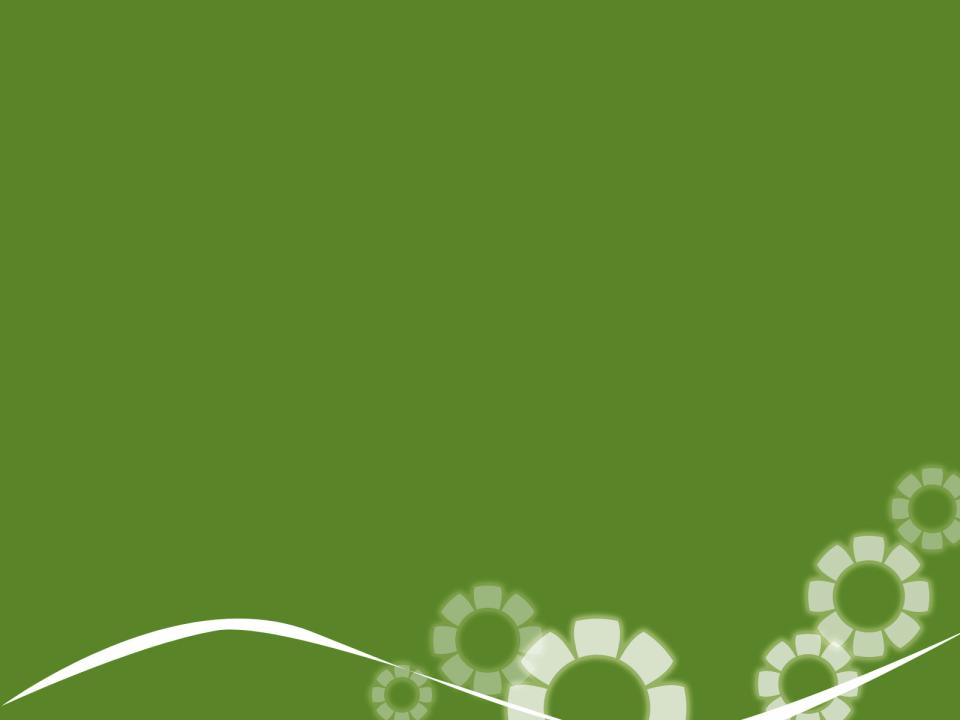 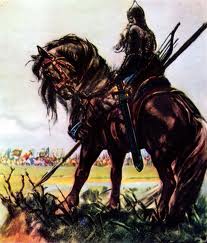 «Урал батыр» эпосы
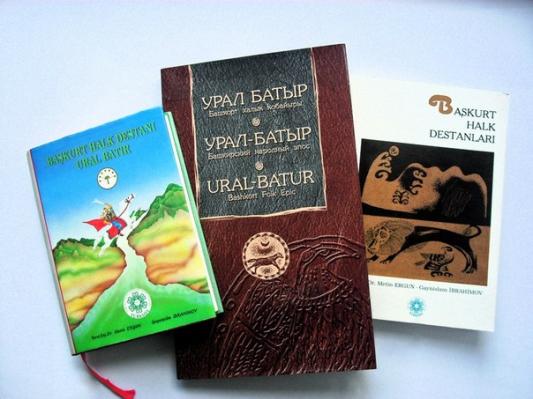 Башҡорт  исемдәренең барлыҡҡа килеүе

	●Октябрь революцияһы тәьҫирендә
	●Йыл миҙгеленә ҡарап
	●Миңдәрҙе бөтөрөү маҡсатында
	●Ислам диненә бәйле
	●Бөйөк Ватан һуғышы осоронда
	●Данлы шәхестәрҙең исемен һайлау
	●Әҙәби әҫәрҙәр йоғонтоһонда
Рәсүл Ғамзатов
Ҡыҙ баланың исемендә йондоҙ балҡыуы йәки сәскәләр нәфислеге, ир-ат исемендә ҡылыстар сыңлауы һәм аҡһаҡалдар аҡылы сағылырға тейеш
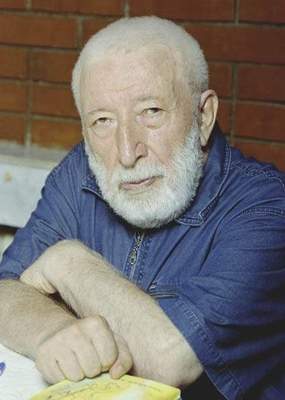 Исем туйы
Яңы тыуған балаға исем ҡушыу байрамына туған- тыумаса, күрше-күлән, мулла саҡырыла. Был уңайҙан мул аш- һыу әҙерләнә.
Баланың башы ҡибла яҡҡа ҡаратып һалына.
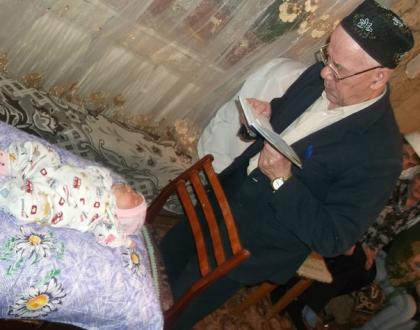 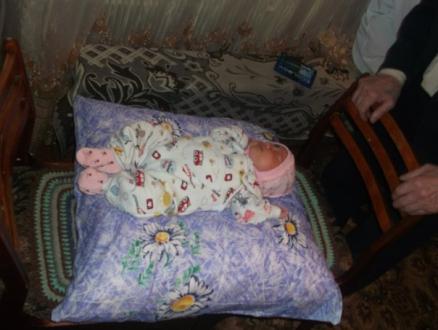 Мулла баланың баш осона баҫа.
Мулла, доға уҡып, баланың ҡолағына өс тапҡыр:
 «Һинең исемең фәлән–фәлән булыр», -
тип әйтә.
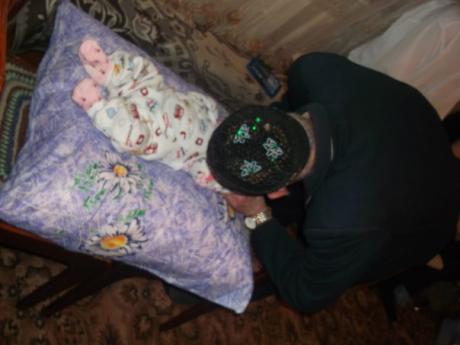 Исемдәрҙең мәғәнәһе
Ата – әсәләр балаға исем ҡушҡанда уның яңғырашына ғына түгел, мәғәнәһенә лә иғтибар итә. Кеше тыуғас та алған исемен ғүмер буйына йөрөтә.
Диалог төҙөү
Халыҡ йырҙарында исемдәр
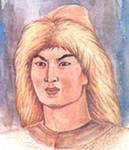 Салауат нисә йәшендә,
Йәшел ҡамсат бүрке башында
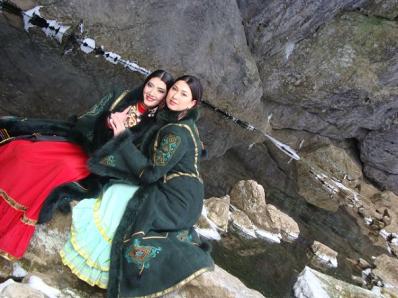 Шәүрә килен дә кейгән еләндең
Итәк осҡайҙары ла мунсаҡлы…
Башҡорт халыҡ йырҙары
Өйгә эш. «Беҙҙең ғаиләлә исемдәр» темаһынабәләкәй хикәйә яҙып килергә.
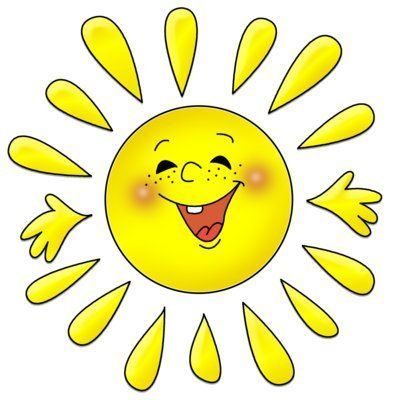 Һау булығыҙ!